Aujourd’hui on va…
réviser les mois et les saisons
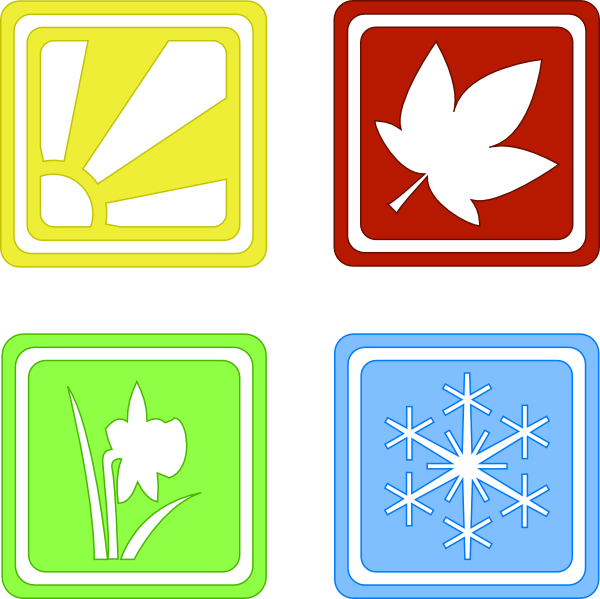 1. Comment t’appelles-tu?
Je m’appelle…………….

2. Ça va ?
Ça va bien  /ça va mal / pas mal

3. Quel âge as-tu?
J’ai…….ans

4. Quelle est la date de ton anniversaire?
Mon anniversaire c’est le……..,………..

5. Tu as des frères ou des sœurs?
J’ai…………………..

6. Tu as un animal?
J’ai…………………..

7. Tu as un stylo? 
J’ai……………
dix
onze
…..frère(s)/ soeur (s)
Je n’ai pas de frères et soeurs
un chien/ un chat/ un oiseau…..
Je n’ai pas d’animal.
J’ai/ Je n’ai pas de
[Speaker Notes: RECAP FROM Y7]
Les mois
[Speaker Notes: Present months with sounds and gestures first.]
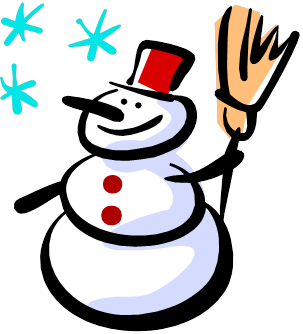 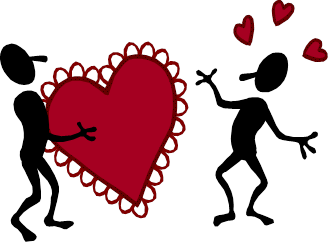 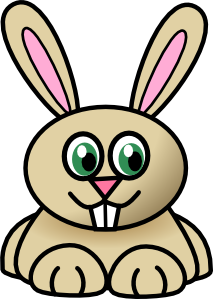 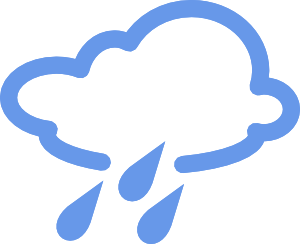 janvier
février
mars
avril
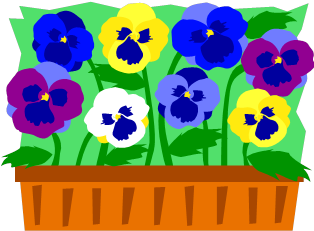 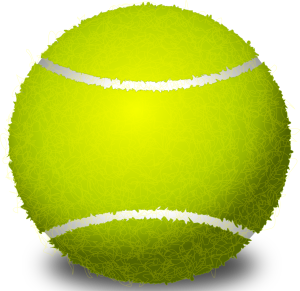 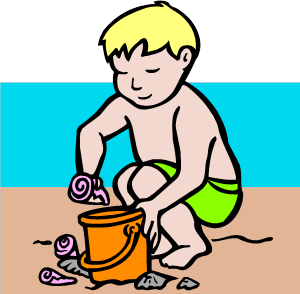 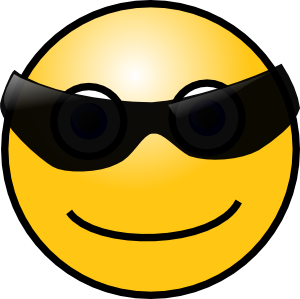 mai
juin
juillet
août
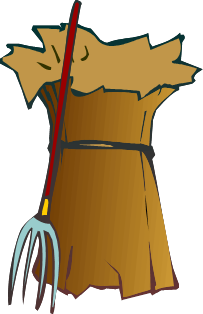 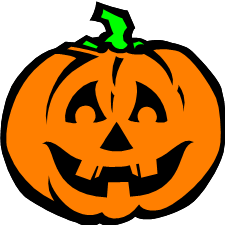 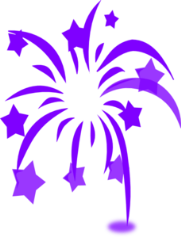 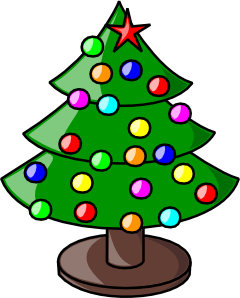 novembre
décembre
septembre
octobre
Mets les mois dans le bon ordre!
février
octobre
mars
avril
novembre
août
mai
juillet
décembre
juin
janvier
septembre
janvier
février
mars
avril
mai 
juin 
juillet 
août
septembre
octobre
novembre
décembre
Une chanson: Les mois
[Speaker Notes: https://www.youtube.com/watch?v=qHFapUrSuVM]
Une chanson: Les saisons
[Speaker Notes: https://www.youtube.com/watch?v=PWhLSc_FpCM]
Les mois et les saisons (the months and the seasons)A  Write the months in French into the correct season boxes.
juillet septembre octobre février mai avril
décembre mars juin janvier août novembre
Mets les mois dans la saison correcte.
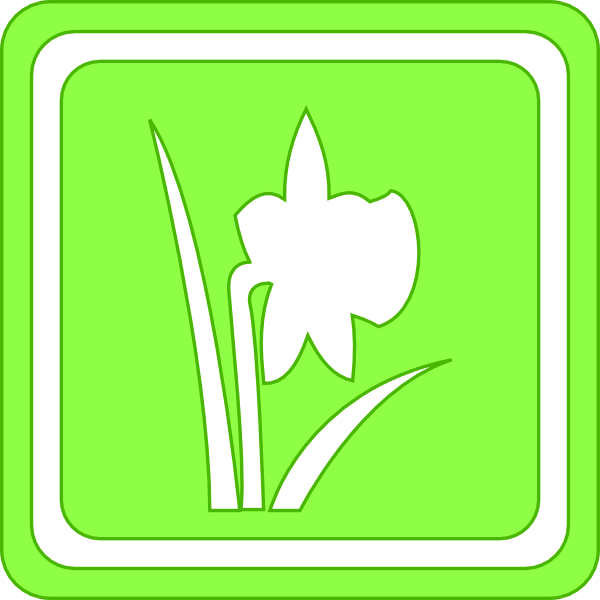 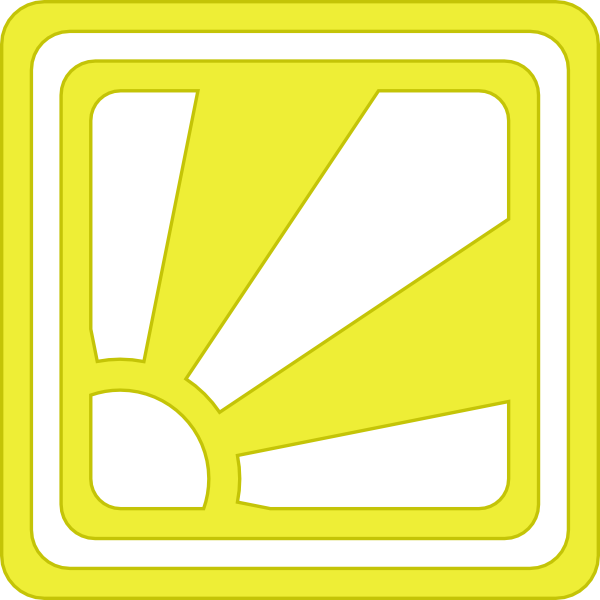 janvier
août
mars
mai
le printemps
l’été
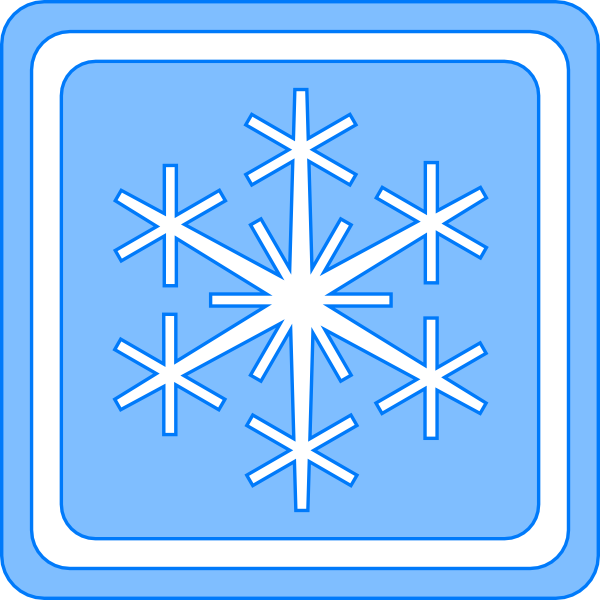 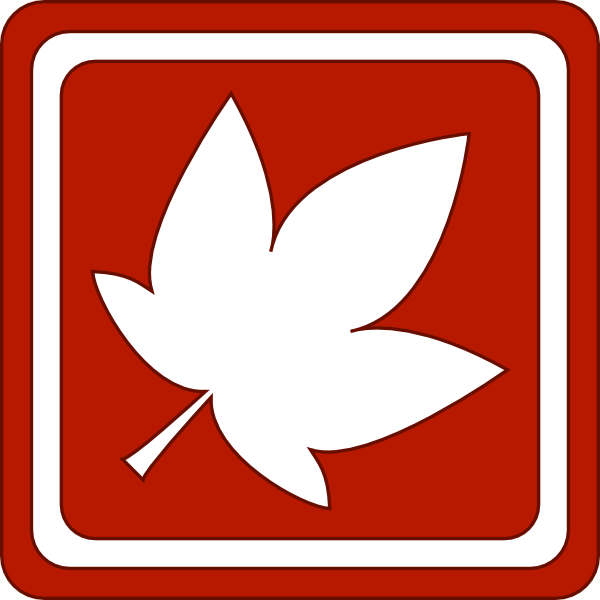 avril
novembre
juin
octobre
l’hiver
l’automne
septembre
juillet
décembre
février
[Speaker Notes: ‘Write the names of the months in the most appropriate place.’ Answers appear with clicks. Click on words for audio.]
B  Complete the sentences with the appropriate month.
B